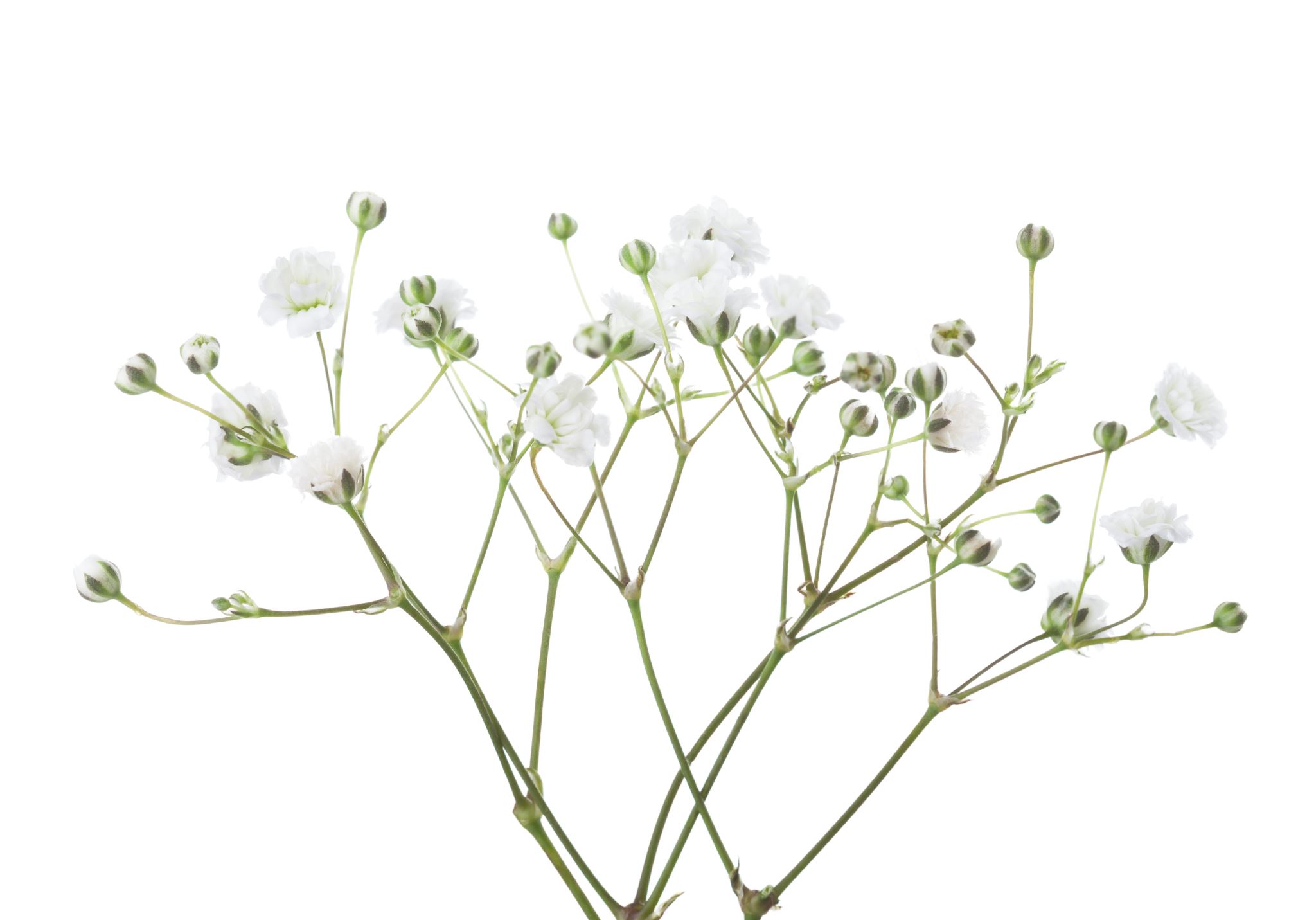 Συγχρονεσ λαογραφικεσ σπουδεσ και φυλο
Ομότιμη Καθηγήτρια Μαρία Γκασούκα
Πανεπιστήμιο ΑΙΓΑΊΟΥ
Ονομασία της Λαογραφίας
Διεθνώς:  αγγλικός όρος folklore 
 folk = λαός και lore= γνώση, επιστήμη. 
Στην Ελλάδα: Λαογραφία  (καθιερώθηκε από τον Νικόλαο Πολίτη στη θέση του αρχικού «Νεοελληνική Εθιμογραφία και Μυθολογία»). 
για μεγάλο χρονικό διάστημα μελετούσε τις παραδοσιακές διαστάσεις μιας κοινωνίας, ό,τι είναι folk στην κοινωνία/κοινότητα,  ό,τι συνδέεται με τρόπους ζωής, συμπεριφορές, πρακτικές, συνήθειες, πίστεις, μύθους παραδοσιακούς κ.ά., με αυτά που εξηγούν μορφές σύγχρονων συμπεριφορών και κοινωνικών σχέσεων, κυρίως των ανθρώπων της υπαίθρου
Σήμερα ασχολείται με σειρά ζητημάτων, που συνδέονται με τις συνθήκες ζωής μιας αναπτυγμένης και ταυτόχρονα πολυπολιτισμικής πλέον κοινωνίας, η οποία έχει απομακρυνθεί από φυλετικές και αιματολογικές καθαρότητες και μελετά τον αστικό τρόπο ζωής, τη συνύπαρξη με τους μεταναστευτικούς πληθυσμούς κ.λπ. Ταυτόχρονα, σε σημαντική ανάπτυξη βρίσκεται, και στην Ελλάδα, η Ψηφιακή Λαογραφία.
Η συζήτηση για τη Λαογραφία και το Φύλο στη χώρα μας ξεκίνησε στο τέλος της δεκαετίας του 1980.
Σημαντικές λαογράφοι ζητούν επανεξέταση και επαναπροσδιορισμό του συνόλου του λαογραφικού υλικού, των ερευνητικών μεθόδων και διδακτικών πρακτικών με αναλυτική κατηγορία από το Φύλο (Gender), προκειμένου να γίνουν ορατές οι ζωές των γυναικών και η θηλυκή εμπειρία ευρύτερα και να διερευνηθούν οι διάφορες πτυχές της παρουσίας τους στο πλαίσιο των παραδοσιακών κοινοτήτων και του λαϊκού πολιτισμού.
Ιδιαίτερο ενδιαφέρον προκαλεί λ.χ. ο προβληματισμός που διατυπώνεται για τον ρόλο των παραμυθιών στην αναπαραγωγή και διαιώνιση των πατριαρχικών προταγμάτων που αφορούν στις γυναίκες
Οι φεμινίστριες
1. Προχώρησαν  στην ευρύτερη κατανόηση της χρήσης της έμφυλης διαφοράς στο πλαίσιο του πολιτισμού και της κοινωνίας, την αντικατάσταση του «αυτός/αυτή» με τον όρο άνθρωποι και την απόρριψη των προβληματικών διχοτομιών της δυτικής κατηγορία σκέψης, όπου υπογραμμίζεται η έμφυλη ιεραρχική διάκριση (πολιτισμός/φύση,  άνδρες/γυναίκες, ισχυρός/ασθενής ιερός/βέβηλη κ.λπ.). 
2. Επιδιώκουν μία ανάλυση της συμβολής του λαογραφικού λόγου και της έκφρασης του «παραδοσιακού» στην εκπροσώπηση, την αναπαραγωγή και τη διατήρηση του συστήματος των φύλων σε κάθε κοινωνία ή κοινότητα.
Ωστόσο,
η παρουσία των γυναικών στη λαογραφική  επιστήμη ξεκινάει πολύ νωρίς. Εντοπίζονται  ήδη από τα μέσα του 18ου αιώνα, γεγονός που αγνοήθηκε όμως συστηματικά. Χρειάστηκαν π.χ. οι φεμινιστικές έρευνες των σχετικών με τα παραμύθια ανθολογιών, οι οποίες εκδόθηκαν κατά τον 19ο αιώνα, για να τεθεί σε σοβαρή δοκιμασία η κυρίαρχη εντύπωση πως οι συλλογείς παραμυθιών ήταν μόνο άνδρες.
Φεμινίστριες ερευνήτριες, επιδιώκοντας να καταλάβουν τις δομές της ανθρώπινης σκέψης στο σύνολό της, έθεσαν εξαρχής σημαντικά ερωτήματα που αφορούν στη θέση ή/και τους ρόλους των φύλων στο πλαίσιο του λαϊκού πολιτισμού: 
σε ποιες κοινωνικές κατηγορίες διαιρούνται οι άνθρωποι με βάση το βιολογικό φύλο ή τη σεξουαλικότητα;
 ποιες είναι οι κοινωνικές ρυθμίσεις και συνέπειες που συνδέονται με αυτές τις κατηγορίες; 
τι είδους πολιτιστικές αντιλήψεις χρησιμοποιούνται για τη νομιμοποίηση και διατήρηση των κατηγοριών αυτών; 
που και πως οι αντιλήψεις αυτές εκφράζονται στο πλαίσιο του λαϊκού πολιτισμού: 
ποια είναι η συμβολή των διαδικασιών και των προϊόντων του συγκεκριμένου πολιτισμού στην αναπαραγωγή, διατήρηση και μετασχηματισμό των έμφυλων προκαταλήψεων και στερεοτύπων;
Οι φεμινίστριες εγκαλούν όσους και όσες διερεύνησαν και μελέτησαν τον λαϊκό πολιτισμό πως, εξαιτίας της ανδροκεντρικής τους ματιάς, προσπέρασαν τους γυναικείους κόσμους- αφού δεν υπάρχει ένας, αλλά πολλοί- πως δεν μπόρεσαν να αντιληφθούν τη θηλυκή πολιτιστική ομιλία, η οποία αναπτύχθηκε μέσω των πεποιθήσεων και των πρακτικών των γυναικών, το σημαντικό πολιτισμικό κεφάλαιο που προκύπτει από τις τελετουργίες τους, ιδιαίτερα τις μαγικές, καθώς και ότι δεν ενδιαφέρθηκαν για τον εντοπισμό των αντιστάσεων των γυναικών των παραδοσιακών κοινοτήτων στην πατριαρχική τάξη πραγμάτων.
Oι γυναίκες παρέμειναν στο πλαίσιο της λαογραφικής έρευνας, όπως και σε άλλες έρευνες οπωσδήποτε, οι «εξωτικές άλλες», που δεν συμμετείχαν στον λαογραφικό λόγο ως ισότιμες  συνομιλήτριες και η εμπειρία του φύλου τους δεν εμπλούτισε ως πρόσφατα την επιστημονική θεωρία και έρευνα, η οποία αφορά στον λαϊκό πολιτισμό και τις εκφάνσεις του, με αποτέλεσμα, μεταξύ άλλων, το διαθέσιμο λαογραφικό υλικό να στερηθεί της δυνατότητας εναλλακτικών τρόπων αξιοποίησης του.
Η χρήση του φύλου ως αναλυτικής κατηγορίας αναδεικνύει τους ρόλους των γυναικών στο πλαίσιο των παραδοσιακών κοινοτήτων και των διάφορων λαϊκών ομάδων της πόλης, αναδεικνύει, όμως, ταυτόχρονα και τους ρόλους των ανδρών, καθώς  εστιάζει στις μεταξύ τους σχέσεις και αλληλεπιδράσεις. 
Διερευνώνται π.χ. οι έμφυλες διαφορές στην έκφραση του «παραδοσιακού»: αφήγηση, τελετουργία, συμπεριφορά, κατανομή εργασίας κ.ά.. 
Επαναξιολογούνται ακόμα οι παραδοσιακές κατηγορίες και καθιερώνονται ευέλικτα υποδείγματα, τα οποία αναδεικνύουν τους ρόλους των γυναικών στη συμβολική σφαίρα των Πολιτισμικών Σπουδών και της Λαογραφίας ειδικότερα.
 Με τον τρόπο αυτόν αμφισβητείται η κυρίαρχη αντίληψη της ταύτισης των ανθρώπων στο σύνολό τους με το ένα από τα  φύλα, αλλά και η αποδοχή, έστω και ακούσια, της απουσίας των γυναικών ως υποκειμένων ή εκτελέστριών της έρευνας
Ο λαϊκός πολιτισμός καθορίζεται από το στοιχείο της ετερογένειας, αλλά και των εσωτερικών διχοτομιών και των ιεραρχιών που συντελούνται στους κόλπους του (έμφυλες, οικονομικές, ηλικιακές κ.λπ.). 
Έχει δομηθεί από το κυρίαρχο φύλο  
βασική του έκφραση σε ιδεολογικό επίπεδο αποτελεί τόσο η θέσπιση του έμφυλου  ορίου, που διαιρεί κατά  φύλο την κοινοτική κλίμακα αξιών και συμπεριφορών, όσο και το περιεχόμενο του λόγου που αναπτύσσεται στο πλαίσιό του.  
Ωστόσο, οι γυναίκες και στο συγκεκριμένο πεδίο δεν αποτελούν ολότητα, η οποία προκύπτει από την κοινή θηλυκή τους ιδιότητα (όπως και οι άνδρες άλλωστε).
Καθώς η φεμινιστική σκέψη εστιάζει κατεξοχήν στις σχέσεις που υφίστανται ανάμεσα στα φύλα, κρίνεται ως εντελώς απαραίτητη η ταυτόχρονη μελέτη, κοινωνική και πολιτισμική, και των ανδρών στη διερεύνηση του λαϊκού πολιτισμού και της παράδοσης, ενώ το ίδιο απαραίτητος κρίνεται και ένας ορισμός της έμφυλης διαφοράς και των ρυθμίσεων που την περιβάλλουν στο πλαίσιό του.
Η αντίληψη του φύλου ως πολιτισμικής κατασκευής επέτρεψε στις λαογράφους να κατανοήσουν ότι οι έμφυλοι ρόλοι ή/και οι έμφυλες ταυτότητες αποτελούν παραδοσιακές μορφές εκφραστικής επικοινωνίας, αποτελούν δηλαδή κοινωνικές, αισθητικές κ.ά. ολοκληρώσεις, γεγονός που τις τοποθετεί στο κέντρο του λαογραφικού ενδιαφέροντος. 
 Oι ομάδες του χαρακτηρίζονται από το φύλο, όπως και από τον σεξουαλικό τους προσανατολισμό θεωρούνται σημαντικές λαϊκές ομάδες όσον αφορά στη φιλοσοφία, τις συνήθειες, τις πρακτικές, τους τρόπους ενδοομαδικής ή και έξωομαδικής επικοινωνίας τους κ.λπ.
Αντιτιθέμενη στη βαθιά πατριαρχική ιδέα της κατωτερότητας του ιδιωτικού χώρου σε σχέση με τον δημόσιο, η συγκεκριμένη έρευνα αποκαλύπτει τις ιδιαίτερες μορφές γυναικείας δύναμης που συνδέονται με τον ιδιωτικό χώρο και  απαξιώθηκαν από την επίσημη έρευνα, αλλά και τον τρόπο που ο γυναικείος κόσμος του λαϊκού πολιτισμού απηχεί τις σοβαρές ανησυχίες της συλλογικής ζωής. 
Προχωρά, ωστόσο, παραπέρα, επισημαίνοντας την παρουσία των γυναικών και στη δημόσια σφαίρα της ζωής- πολλαπλά συσκοτισμένης ως τις μέρες μας- και εστιάζει στα υλικά στοιχεία που δημιουργούν και τα οποία αναδεικνύονται σε σύμβολα κοινής πολιτισμικής ταυτότητας και κοινωνικής συνοχής, ενώ, μεταξύ  άλλων, επισημαίνει τρόπους αντίστασης των γυναικών στην πατριαρχική τάξη πραγμάτων, όπου μάλιστα το χιούμορ παίζει σημαντικό ρόλο.
Οι έμφυλες λαογραφικές έρευνες και στην Ελλάδα στηρίχτηκαν εν πολλοίς στη διπλή ιδιότητα των ερευνητριών ως λαογράφων και ως γυναικών. Πέτυχαν να αποδείξουν ότι η εστίαση στις ζωές των γυναικών των παραδοσιακών κοινοτήτων και των λαϊκών ομάδων είχε ως συνέπεια και τον επαναπροσδιορισμό της ζωής των ανδρών, ενώ κατάφεραν να αποδείξουν, ακόμα, πώς τα υποδείγματα και της λαογραφικής θεωρίας στη χώρα μας εκφράζουν την κυρίαρχη ιδεολογία και τις πολιτιστικές συνθήκες εντός των οποίων διαμορφώνονται.
    Συγκλίνουν σε σημαντικούς παράγοντες, όπως: 
η αναγνώριση της έμφυλης διαφορετικότητας,
 η αναγκαιότητα και η σπουδαιότητα μιας λαογραφικής έρευνας που εστιάζει στις γυναίκες υπό τη δική τους οπτική, 
η έναρξη της έρευνας με  τη σε βάθος μελέτη της κοινωνικής θέσης των γυναικών και της κυρίαρχης έμφυλης κουλτούρας της κοινότητας ή της ομάδας, 
η διερεύνηση εκείνων των παραγόντων που εξηγούν την κατωτερότητα και την υποταγή των γυναικών, 
η κριτική αξιολόγηση των δεδομένων από τη σκοπιά του φύλου κ.λπ.
Τα νέα δεδομένα: Η Ψηφιακή (διαδικτυακή) Λαογραφία των Φύλων

Η διαδικτυακή Λαογραφία διερευνά τους λαϊκούς ψηφιακούς πολιτισμούς. Έτσι, στην εποχή της μεταμοντερνικότητας, που είναι  αδιανόητη χωρίς την τεχνολογία και την πληροφορική, η επιστήμη της Λαογραφίας επαναπαπροσδιορίζει πολιτιστικούς όρους και έννοιες στη σύγχρονη διάστασή τους, άμεσα συνυφασμένους με την πληροφορική και το διαδίκτυο.
Οι γυναίκες λαογράφοι με συνείδηση του φύλου επεκτείνονται ερευνητικά διεθνώς στο διαδίκτυο, συμμετέχοντας  παράλληλα στην ευρύτερη φεμινιστική κριτική που ασκείται συνολικά στις Ψηφιακές Ανθρωπιστικές Επιστήμες (Feminist Critical Humanities FCH), μέρος των οποίων αποτελεί η Ψηφιακή Λαογραφία, για έλλειψη ενδιαφέροντος σε ζητήματα φυλής, τάξης, φύλου, σεξουαλικότητας, κ.ά. Επισημαίνουν ειδικότερα τη μεταφορά και αναπαραγωγή πατριαρχικών υποδειγμάτων και λόγων από την παραδοσιακή στην Ψηφιακή Λαογραφία. 
Βασική τους επιδίωξη, μεταξύ άλλων, αποτελεί η διαμόρφωση υποδειγμάτων, τα οποία συνεπάγονται  σύνθεση κειμενικής τεχνολογίας, ψηφιακών συνθηκών και ανάλυσης του λαογραφικού λόγου, παράλληλα με την προσπάθεια να αναδείξουν το εύρος της θηλυκής, λαογραφικής, ερευνητικής παρουσίας στους διαδικτυακούς κόσμους, συγκροτώντας παράλληλα και οριοθετώντας το πεδίο της Ψηφιακής Λαογραφίας των Φύλων.
Για τις φεμινίστριες παρουσιάζουν ιδιαίτερο ενδιαφέρον οι επιπτώσεις των νέων τεχνολογιών στις ζωές των γυναικών που ερευνούν, στην εικόνα της εαυτής τους, και στον τρόπο που προσλαμβάνουν και ερμηνεύουν τον κόσμο. 
 Συμπράττουν στην ευρύτερη προσπάθεια που λαμβάνει χώρα στο πεδίο των φεμινιστικών, Ψηφιακών Ανθρωπιστικών Επιστημών, με αναλυτική πάντοτε κατηγορία το φύλο, να εντοπισθούν και να αποδομηθούν τα έμφυλα στερεότυπα και οι προκαταλήψεις στον κυβερνοχώρο,  να διερευνηθεί η σχέση γυναικών και τεχνολογίας κ.λπ.
Οι φεμινίστριες μελετούν με  έμφυλη οπτική τις όψεις των λαϊκών πολιτισμών που κατακλύζουν το διαδίκτυο, τα διαθέσιμα στην έρευνα είδη τους, το περιεχόμενο, τελικά, της νέας γενιάς λαϊκών πολιτισμών στο περιβάλλον του διαδικτύου. Εστιάζουν στα ζητήματα της απόδοσης του ρόλου του ατόμου μέσα στη νέου τύπου αυτή κοινότητα ή λαϊκή ομάδα, την έννοια και το περιεχόμενο των  ανταλλαγών, των ανταγωνισμών και των διαπραγματεύσεων που λαμβάνουν χώρα στο πλαίσιό της. Εστιάζουν ακόμα στα ζητήματα που αφορούν στη διαμόρφωση των έμφυλων ταυτοτήτων, αλλά και στον τρόπο και τον βαθμό που διαμορφώνονται (αν διαμορφώνονται)  σχέσεις ισχύος και εξουσίας. 
Η έρευνα προσεγγίζει τα μέλη της συγκεκριμένης κάθε φορά ηλεκτρονικής ομάδας ως εκφράσεις και φορείς μιας –συχνά υπό διαμόρφωση- κουλτούρας, που μοιράζονται σιωπηρά κοινά νοήματα και σημασίες στις συνήθειες και στις συμπεριφορές τους, στις πεποιθήσεις και στα συστήματα αξιών τους, στα σύμβολά τους, σε ό,τι με δυο λόγια συνθέτει  τον πολιτισμό της στο πλαίσιο του διαδικτύου